Interacting
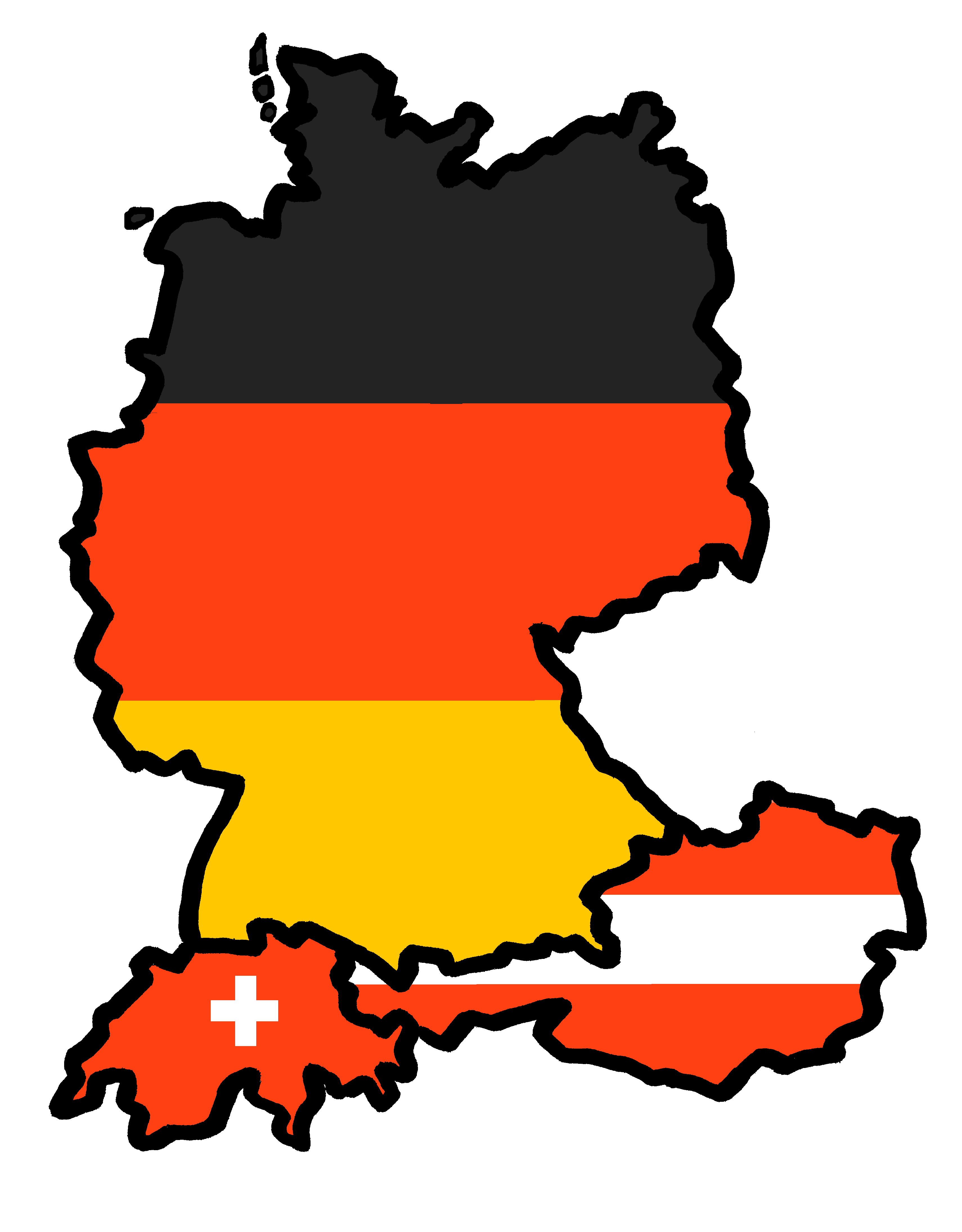 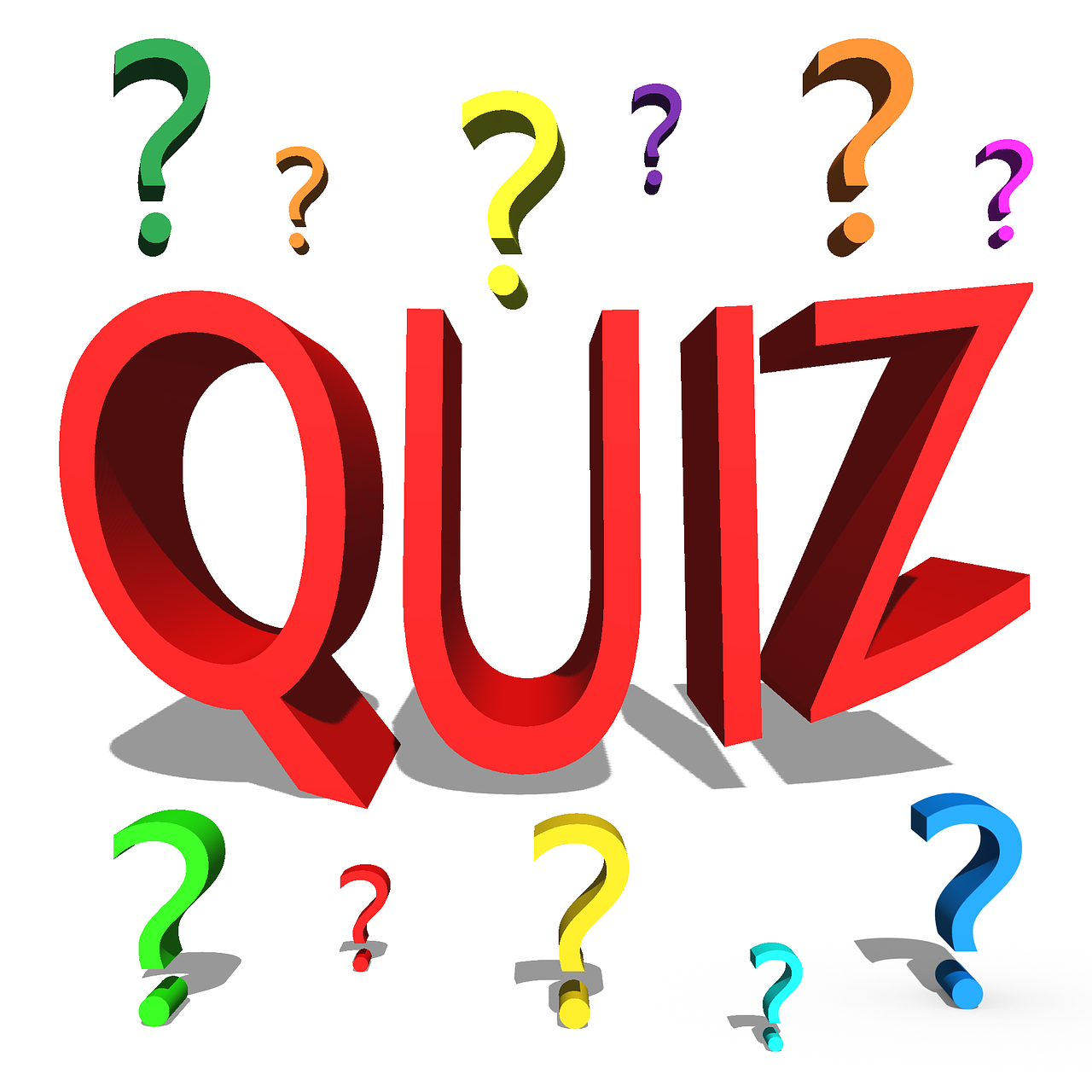 grün
Vocabulary & Grammar Quiz
Term 2 Week 13
[Speaker Notes: Artwork by Steve Clarke. Pronoun pictures from NCELP (www.ncelp.org). All additional pictures selected from Pixabay and are available under a Creative Commons license, no
attribution required.

This lesson contains vocabulary and grammar assessments to check progress in the words and structures introduced and practised in the first 12 weeks of this year’s
course, as well as those from the previous two years. 
The ratio of old to new language in the quiz is very approximately 50:50.]
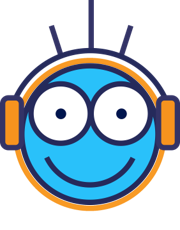 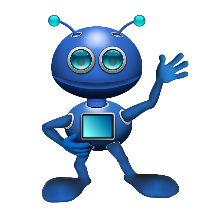 Robbie is from another planet. It likes earth and speaking German but often forgets word meanings, spellings and things like gender and verb forms. Help Robbie by answering the questions in this quiz.
hören
A  For each question, put a cross (x) under the English meaning that matches what you hear.  You will hear each German word twice. Choose one correct answer only.
1
2
3
4
[Speaker Notes: Timing: 20-25 minutes (all assessment slides)
Aim: to practise aural comprehension of vocabulary taught in weeks 1-12 of the course.
Procedure:
1. Click the audio buttons to play each item. (The words are recorded twice with a pause to allow pupils to process the information).
2. Pupils can either write 1C, etc.. or if they have the assessment on a print out they can put a X in the correct box. 
3. After items 1-4, continue to the next slide to complete the remainder of the task.

Transcript:
Laden
laufen
Geschichte
wiederholen]
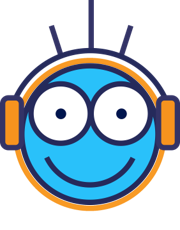 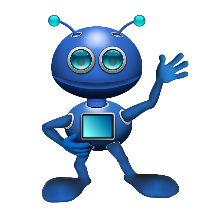 hören
A  For each question, put a cross (x) under the English meaning that matches what you hear.  You will hear each German word twice. Choose one correct answer only.
5
6
7
8
[Speaker Notes: [2/2]

Transcript:
5. Berg
6. dort
7. alles
8. fünfzehn]
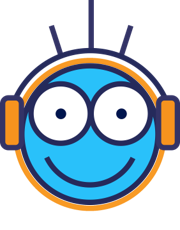 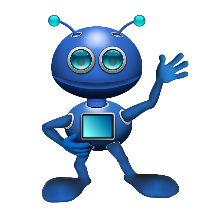 B  For each question, put a cross (x) under the type of word you hear. You will hear each German word twice. Choose one correct answer only.
hören
1
2
3
4
[Speaker Notes: Procedure:
1. Click the audio buttons to play each item. (The words are recorded twice with a pause to allow pupils to process the information).
2. Pupils can either write 1C, etc.. or if they have the assessment on a print out they can put a X in the correct box. 
3. After items 1-4, continue to the next slide to complete the remainder of the task.

Transcript:
Rad fahren
Museum
Bus
Spielerin]
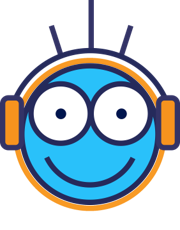 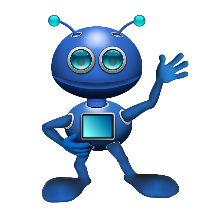 B  For each question, put a cross (x) under the type of word you hear. You will hear each German word twice. Choose one correct answer only.
hören
5
6
7
8
[Speaker Notes: [2/2]

Transcript:
5. Karte
6. Straße
7. siebzehn
8. Kuchen]
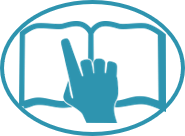 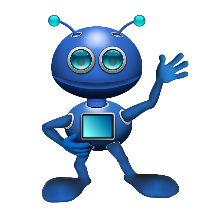 C  Help Robbie to translate the underlined German word(s) to complete each English sentence.
lesen
1. Die Stadt liegt in Deutschland.			The _____________ _____________ in Germany.
2. Ist die Schweiz in Europa?			Is _____________ in _____________?
3. Das Meer ist kalt.				The _____________ is _____________.
4. Ich rede mit dem Mädchen.			I _____________ with the _____________.
5. Das Projekt ist fertig.				The _____________ is _____________.
6. Du hast zwanzig Punkte.			You have _____________ _____________.
7. Die Leute sind nett.				The _____________ are _____________. 
8. Die Feier ist morgen.				The _____________ is _____________.
[Speaker Notes: Aim: to practise written recall of previously taught vocabulary.

Procedure:
Ensure that the task is clear.  
Pupils could write 1 – 10 and the individual English word meanings (or they could fill in if they have printed assessment sheets).]
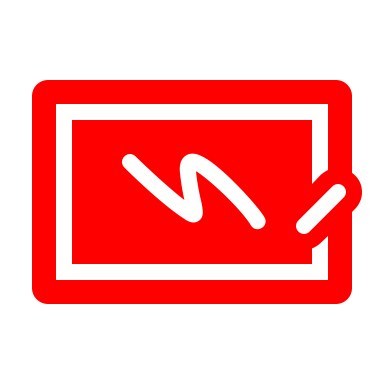 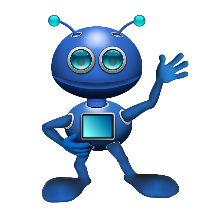 D  Help Robbie to translate the underlined English word(s)
to complete each German sentence.
schreiben
1. Here is lots of rubbish.			Hier ist _____________ _____________.	(write two words)
2. I’m going to the market.		Ich gehe __________ den __________.	(write two words)
3. What are you doing?			_____________  machst du?		(write one word)
4. I like German.				Ich _____________ Deutsch.		(write one word)
5. The weather is beautiful.		_____________ _____________ ist schön.	(write two words)
6. I can’t find my mobile phone.		Ich _____________ mein Handy nicht.	(write one word)
7. He also lives in Zurich.			Er wohnt _____________ in Zürich.		(write one word)
8. How do you say ‘hello’?		___________ ___________ man ‘hello’?	(write two words)
9. We’re going together.			Wir gehen _____________.			(write one word)
10. I’m wearing a jacket.			Ich _____________ eine Jacke.		(write one word)
[Speaker Notes: Aim: to practise written production of previously taught vocabulary.

Procedure:
Ensure that the task is clear.  
Pupils could write 1 – 10 and the individual German word meanings (or they could fill in if they have printed assessment sheets).]
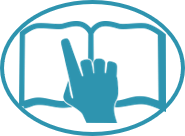 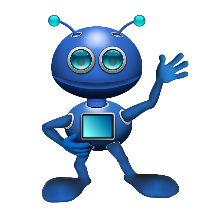 A Put a (X) next to the person the sentence is about.
lesen
[Speaker Notes: Aim: to practise written understanding of previously taught grammar features.

Procedure:
Ensure that the task is clear.  
Pupils could write 1 – 6 and the correct English pronoun (or they could fill in if they have printed assessment sheets).]
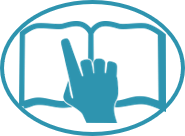 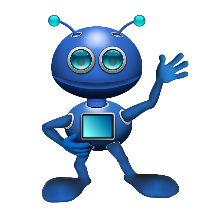 B Put a (X) next to the noun that completes each sentence.
lesen
[Speaker Notes: Aim: to practise written understanding of previously taught grammar features.

Procedure:
Ensure that the task is clear.  
Pupils could write the answers only (or they could fill in if they have printed assessment sheets).]
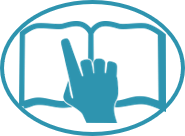 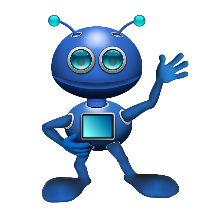 C Put X next to the subject or object that is being described.
lesen
D Put X next to the location that completes each sentence.
[Speaker Notes: Aim: to practise written understanding of previously taught grammar features.

Procedure:
Ensure that the task is clear.  
Pupils could write the answers only (or they could fill in if they have printed assessment sheets).]
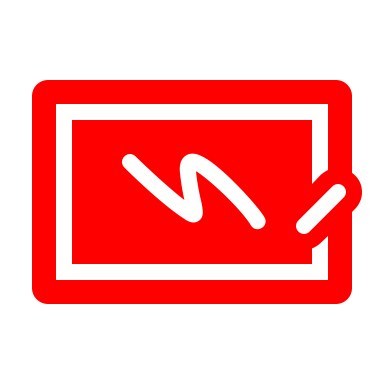 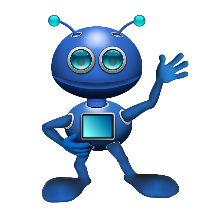 E  Put X next to the correct ending for each sentence.
schreiben
F  Complete sentence 2 with the plural form of the underlined noun in sentence 1.
[Speaker Notes: Aim: to practise written production of previously taught grammar features.

Procedure:
Ensure that the task is clear.  
Pupils could write the answers only (or they could fill in if they have printed assessment sheets).]
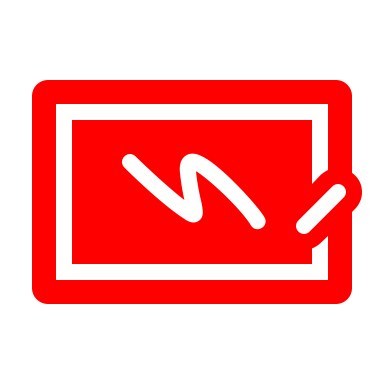 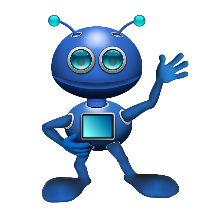 G  Write the German for the English given in brackets. Use the clues to help you.
schreiben
H Write the German article ‘the’.  The gender of the noun is provided.
I Write the German article ‘a’. The gender of the noun is provided.
[Speaker Notes: Aim: to practise written production of previously taught grammar features.

Procedure:
Ensure that the task is clear.  
Pupils could write the answers only (or they could fill in if they have printed assessment sheets).]
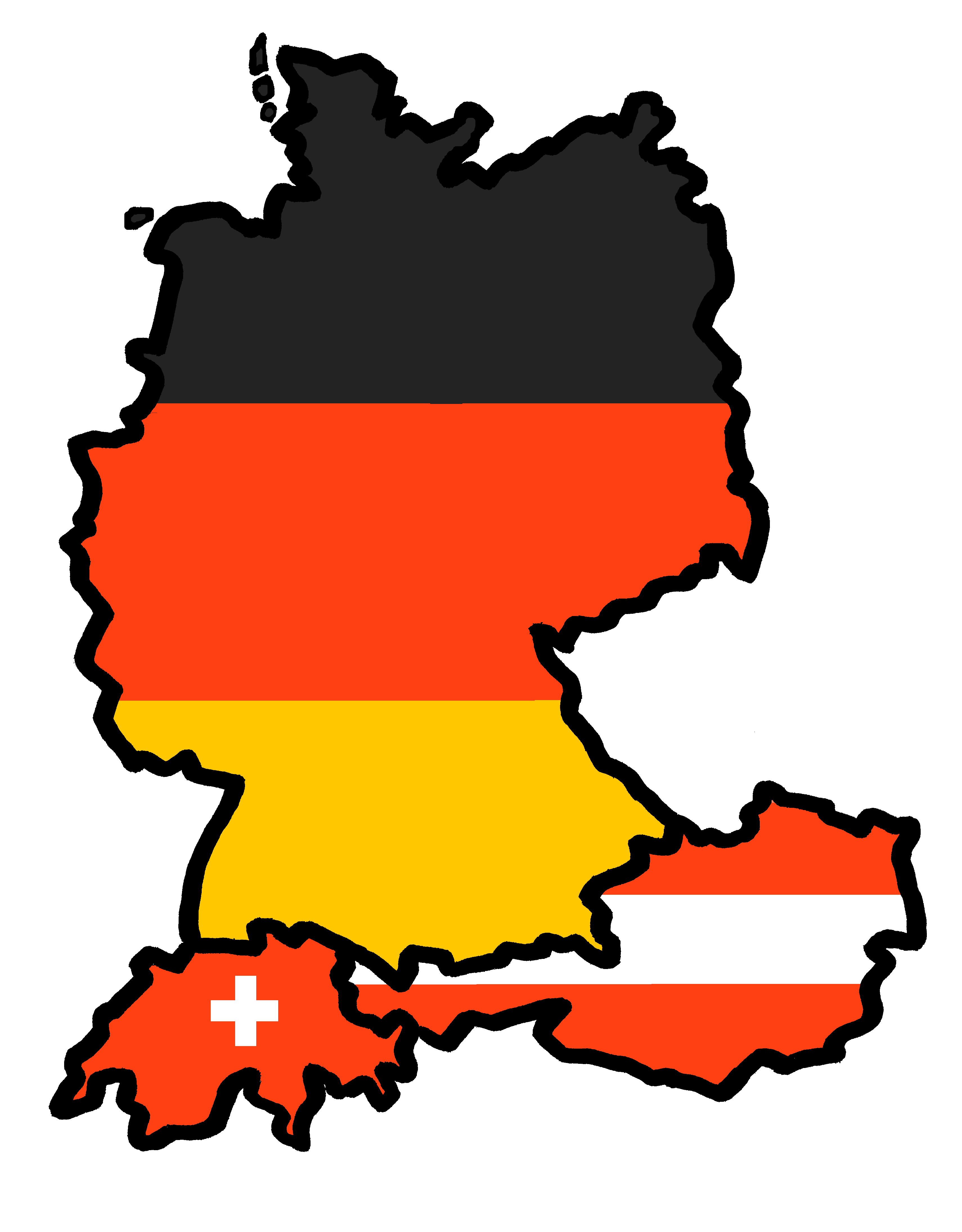 Tschüss!
grün
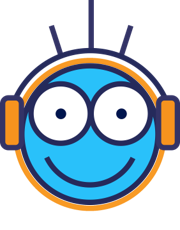 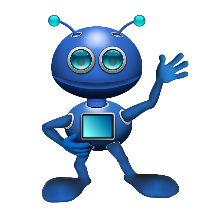 Robbie is from another planet. It likes earth and speaking German but often forgets word meanings, spellings and things like gender and verb forms. Help Robbie by answering the questions in this quiz.
hören
A  For each question, put a cross (x) under the English meaning that matches what you hear.  You will hear each German word twice. Choose one correct answer only.
1
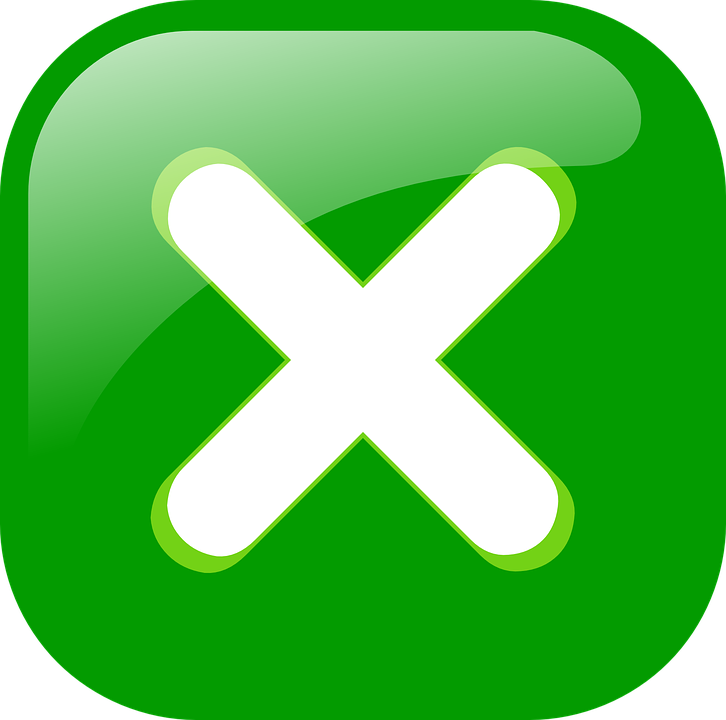 2
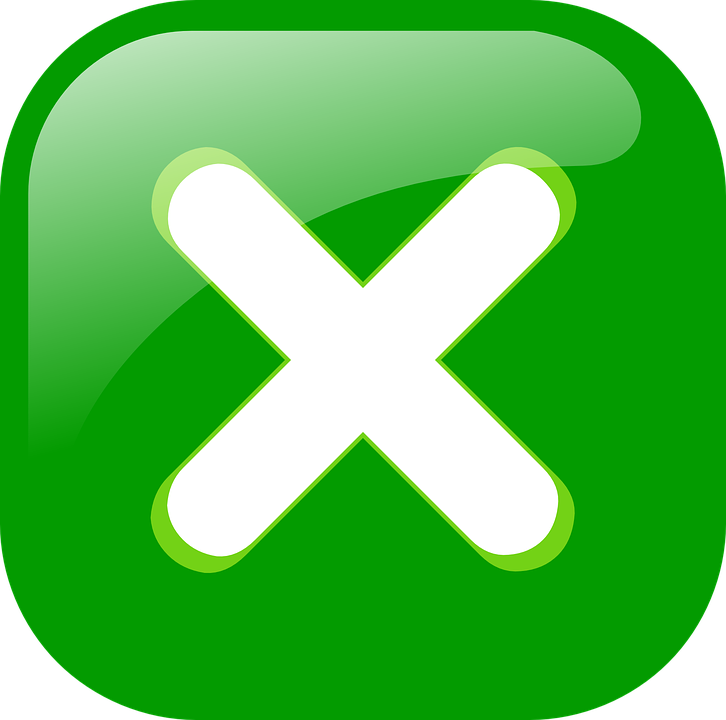 3
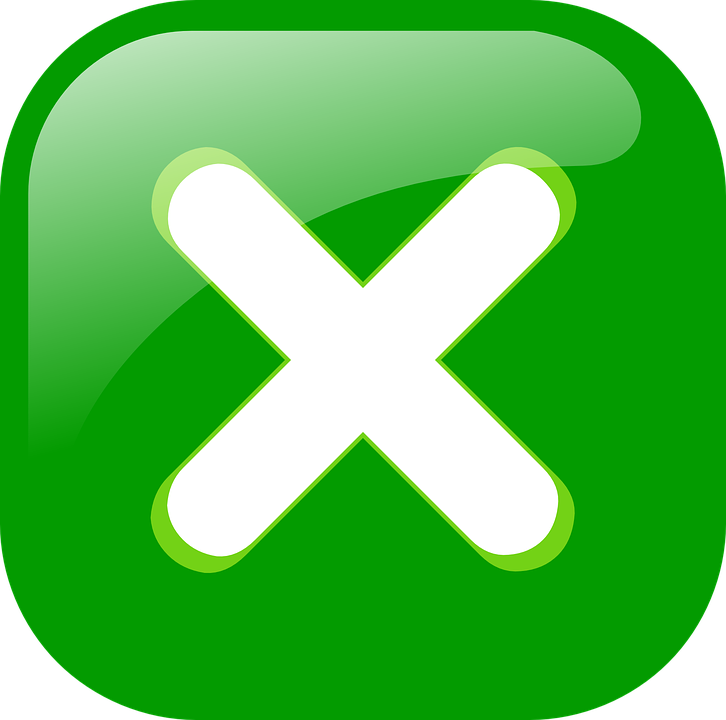 4
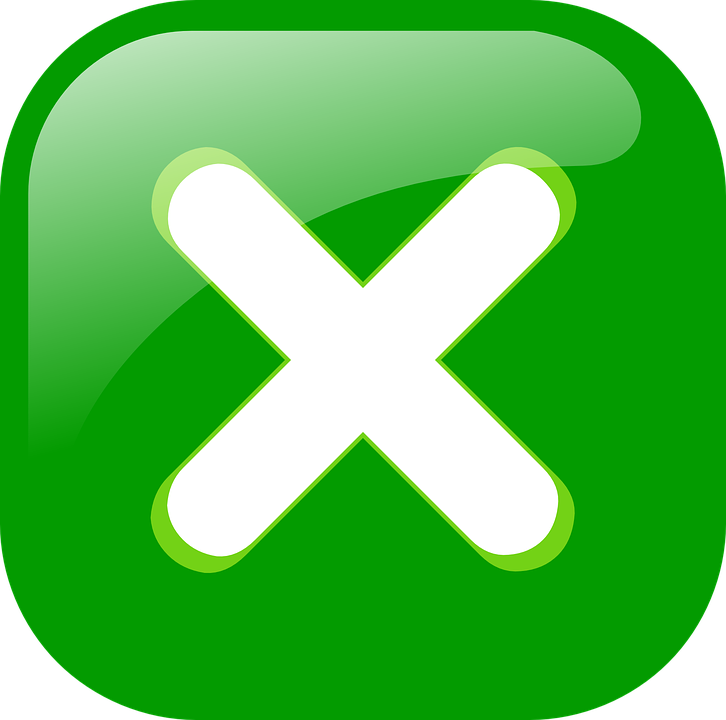 [Speaker Notes: ANSWERS

Transcript:
Laden
laufen
Geschichte
wiederholen]
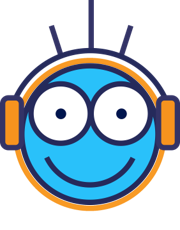 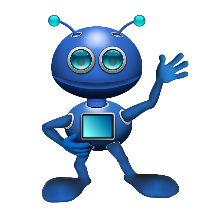 hören
A  For each question, put a cross (x) under the English meaning that matches what you hear.  You will hear each German word twice. Choose one correct answer only.
5
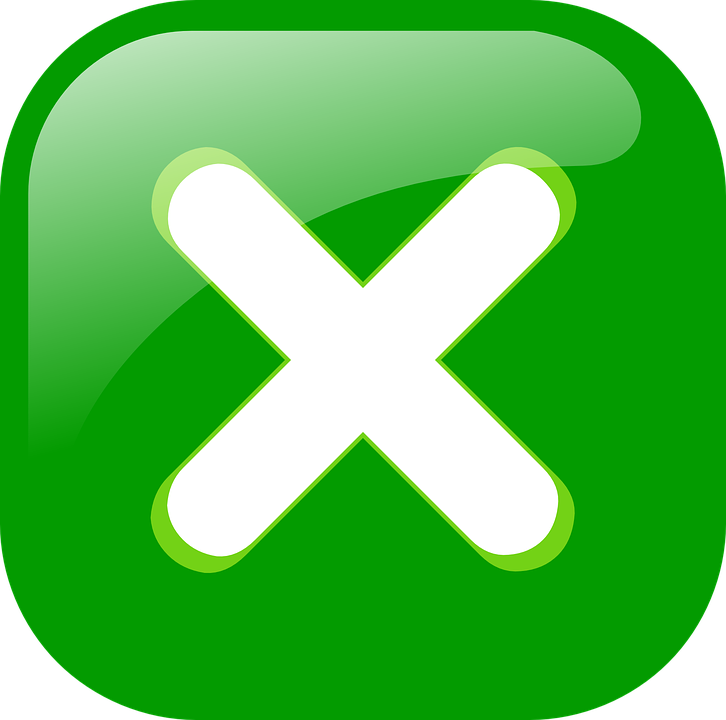 6
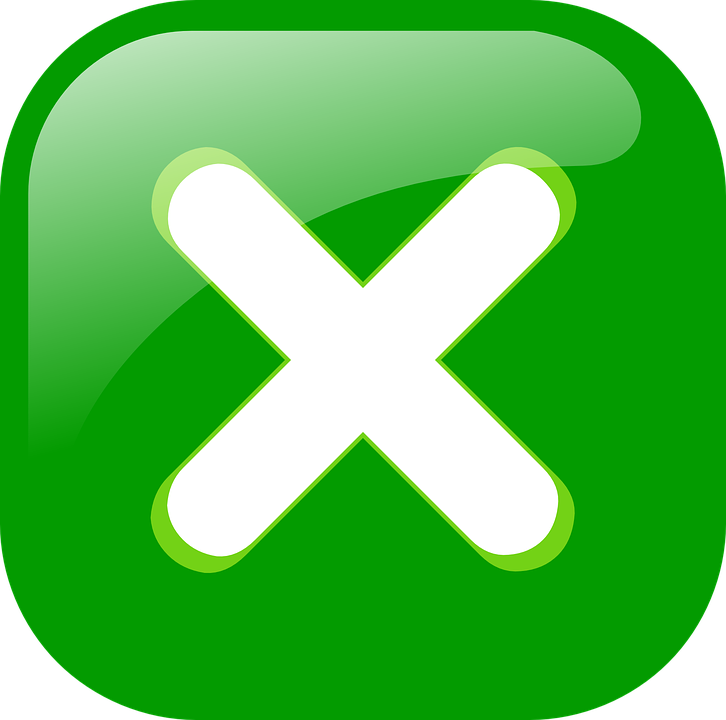 7
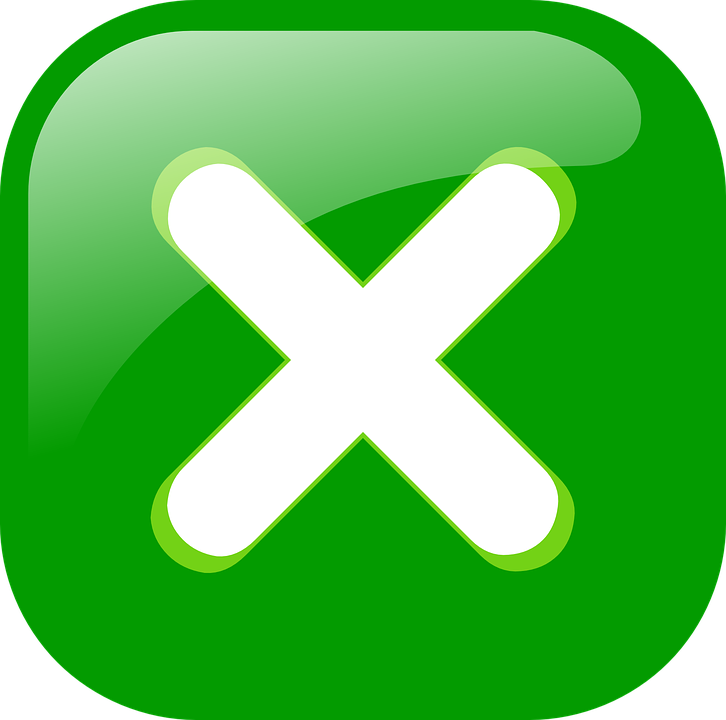 8
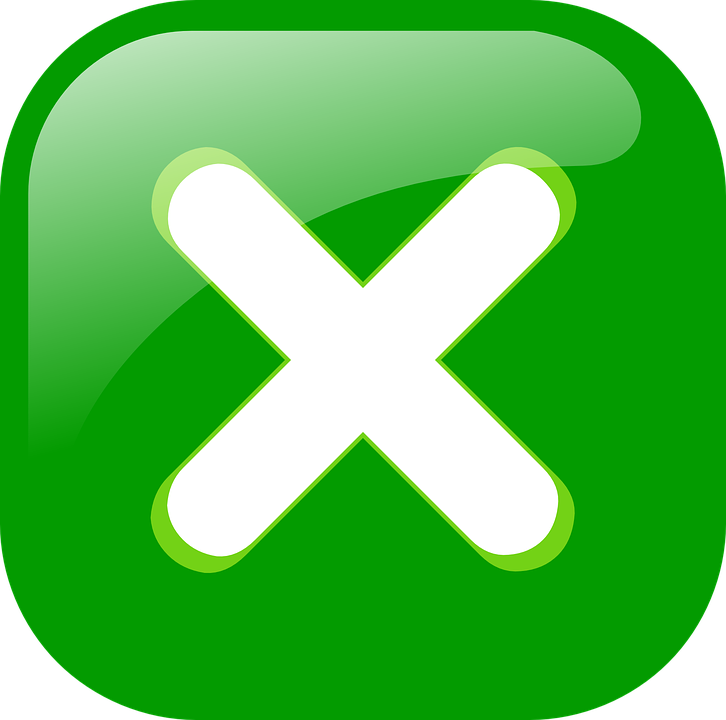 [Speaker Notes: [2/2]

Transcript:
5. Berg
6. dort
7. alles
8. fünfzehn]
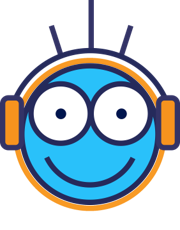 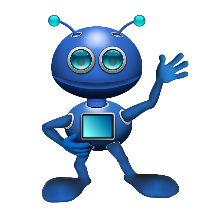 B  For each question, put a cross (x) under the type of word you hear. You will hear each German word twice. Choose one correct answer only.
hören
1
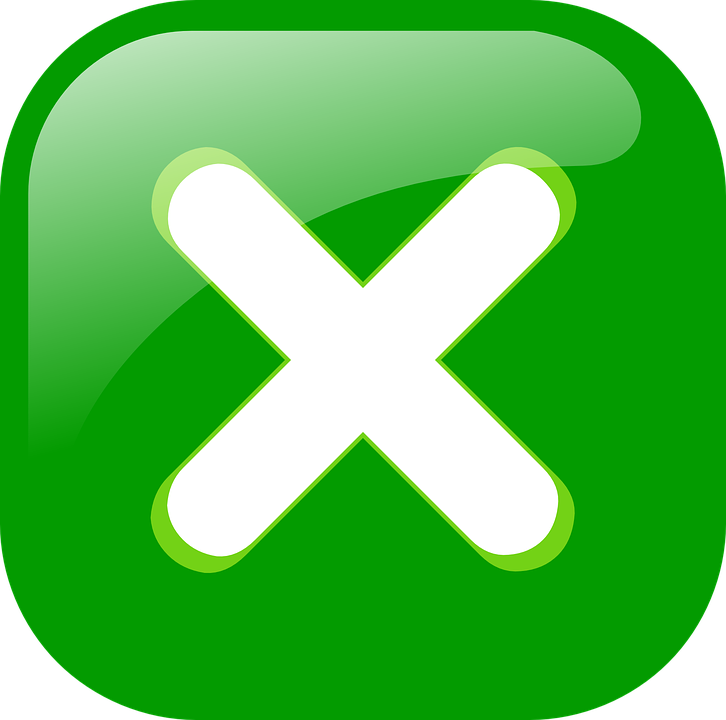 2
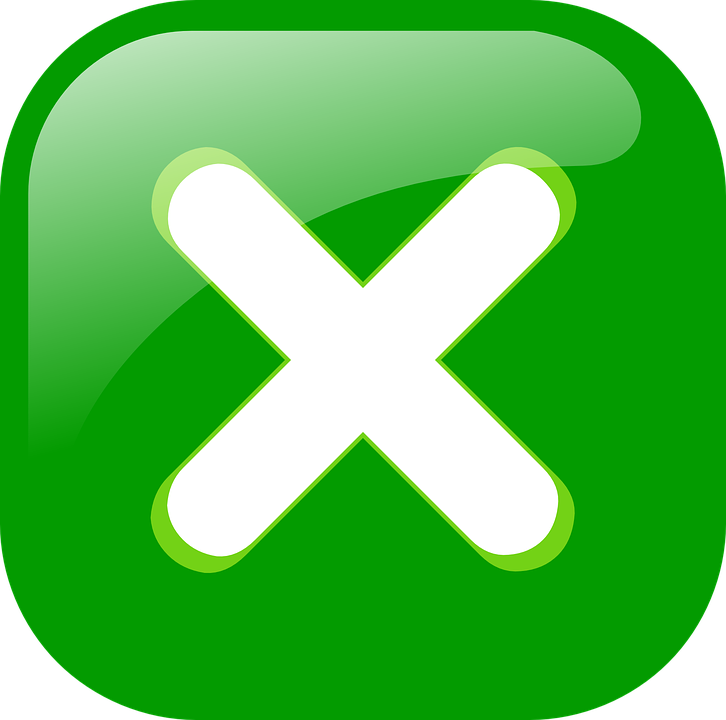 3
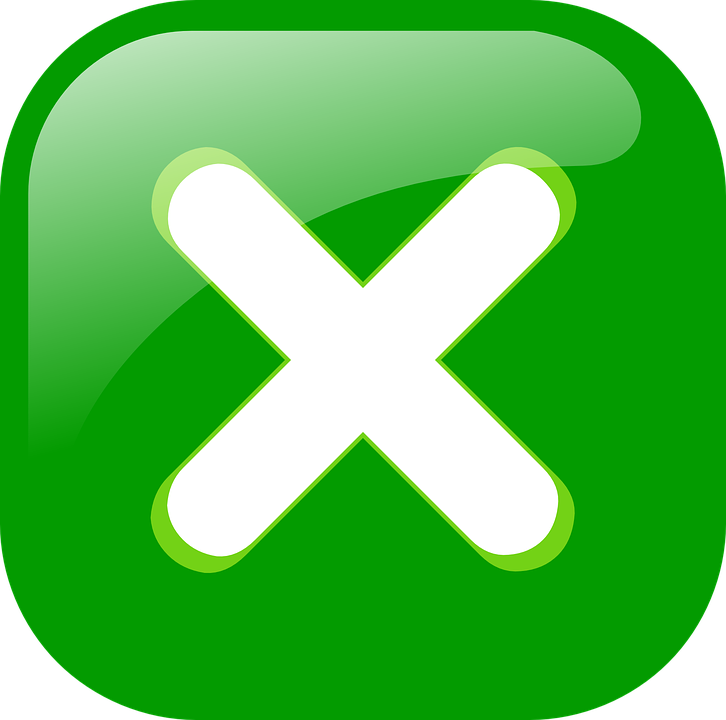 4
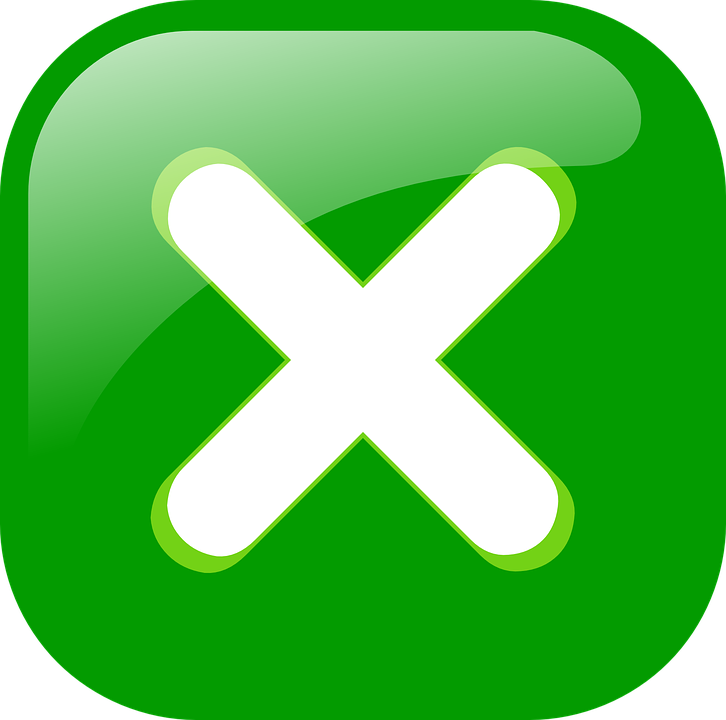 [Speaker Notes: ANSWERS

Transcript:
Rad fahren
Museum
Bus
Spielerin]
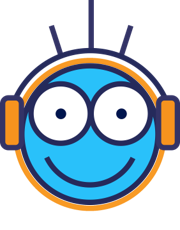 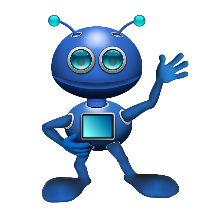 B  For each question, put a cross (x) under the type of word you hear. You will hear each German word twice. Choose one correct answer only.
hören
5
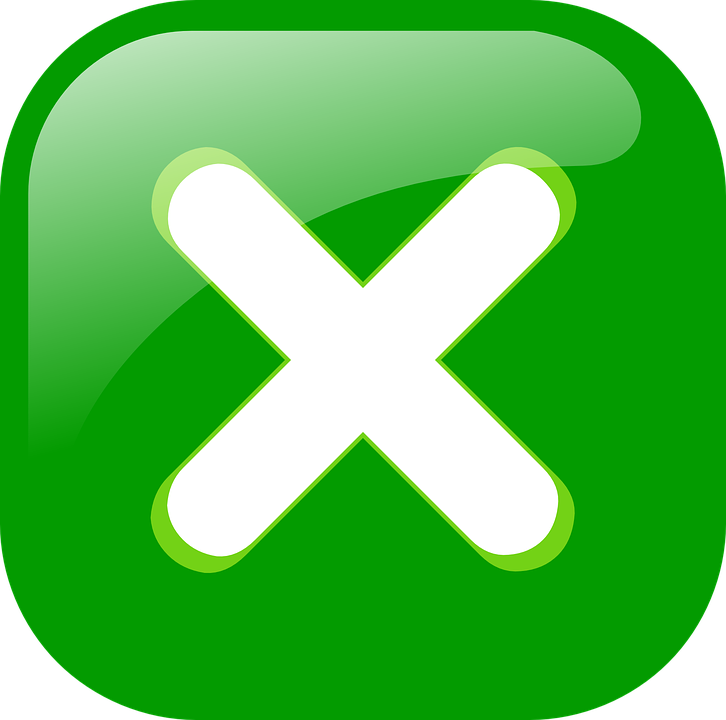 6
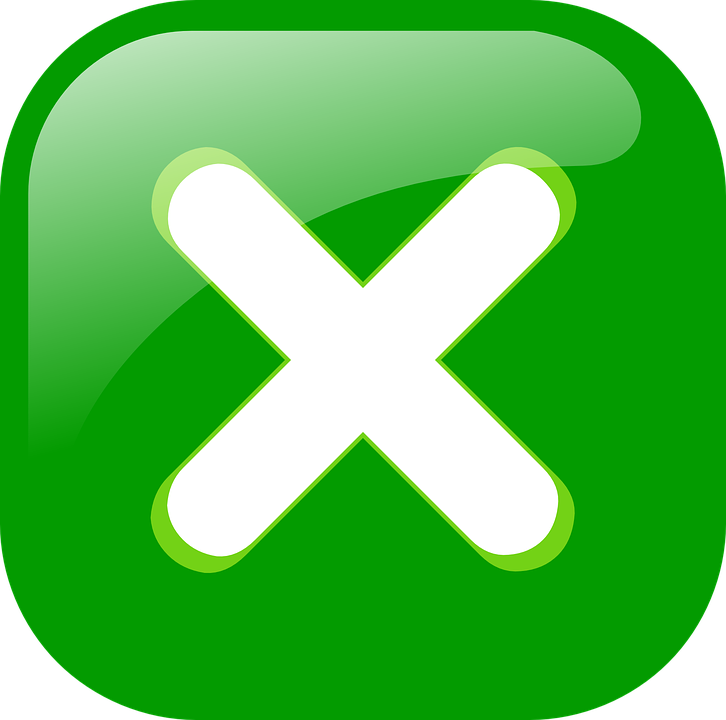 7
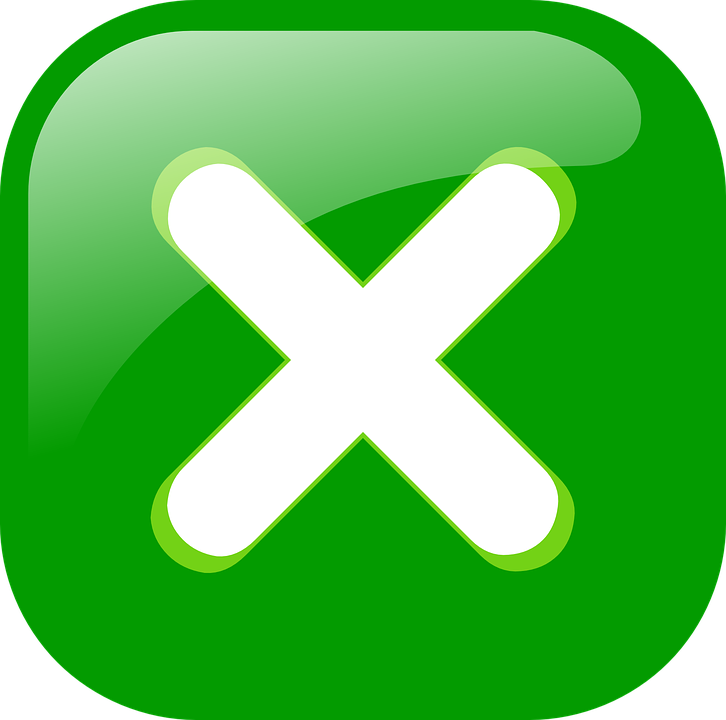 8
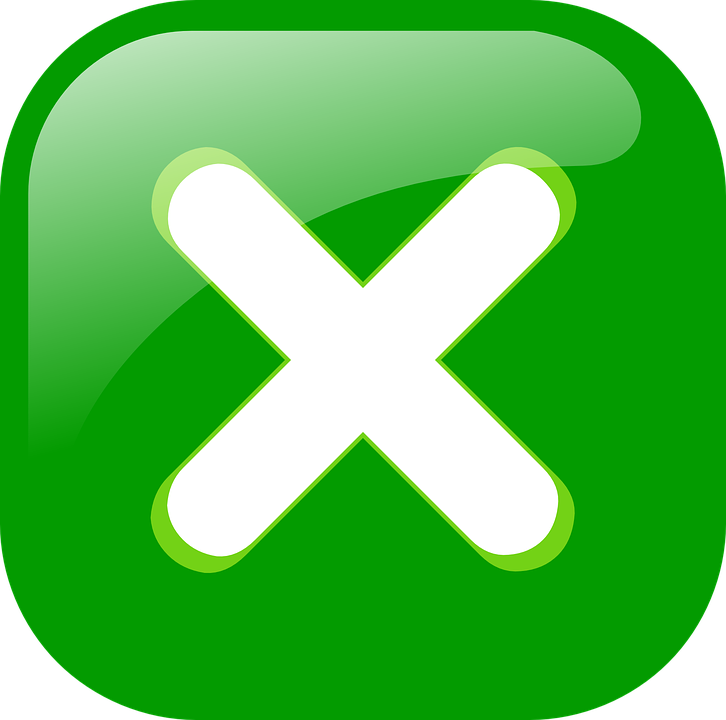 [Speaker Notes: [2/2]

Transcript:
5. Karte
6. Straße
7. siebzehn
8. Kuchen]
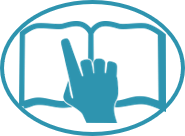 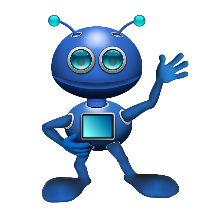 C  Help Robbie to translate the underlined German word(s) to complete each English sentence.
lesen
1. Die Stadt liegt in Deutschland.			The town lies/is located/is in Germany.
2. Ist die Schweiz in Europa?			Is Switzerland in Europe?
3. Das Meer ist kalt.				The sea is cold.
4. Ich rede mit dem Mädchen.			I speak/am speaking with the girl.
5. Das Projekt ist fertig.				The project is finished/ready.
6. Du hast zwanzig Punkte.			You have twenty points.
7. Die Leute sind nett.				The people are nice/kind. 
8. Die Feier ist morgen.				The celebration is tomorrow.
[Speaker Notes: ANSWERS]
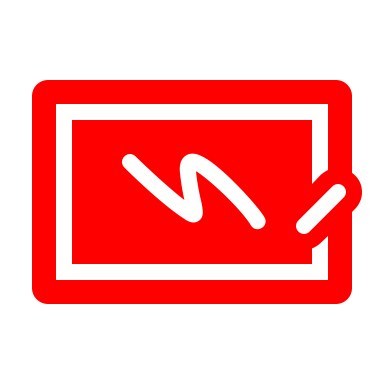 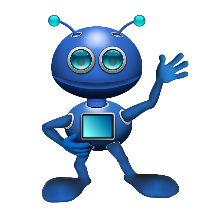 D  Help Robbie to translate the underlined English word(s)
to complete each German sentence.
schreiben
1. Here is lots of rubbish.			Hier ist viel Müll.				(write two words)
2. I’m going to the market.		Ich gehe auf den Markt.			(write two words)
3. What are you doing?			Was machst du?			(write one word)
4. I like German.				Ich mag Deutsch.			(write one word)
5. The weather is beautiful.		Das Wetter ist schön.			(write two words)
6. I can’t find my mobile phone.		Ich finde mein Handy nicht.		(write one word)
7. He also lives in Zurich.			Er wohnt auch in Zürich.			(write one word)
8. How do you say ‘hello’?		Wie sagt man ‘hello’?			(write two words)
9. We’re going together.			Wir gehen zusammen.			(write one word)
10. I’m wearing a jacket.			Ich trage eine Jacke.			(write one word)
[Speaker Notes: ANSWERS]
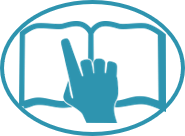 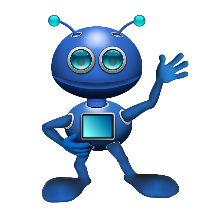 A Put a (X) next to the person the sentence is about.
lesen
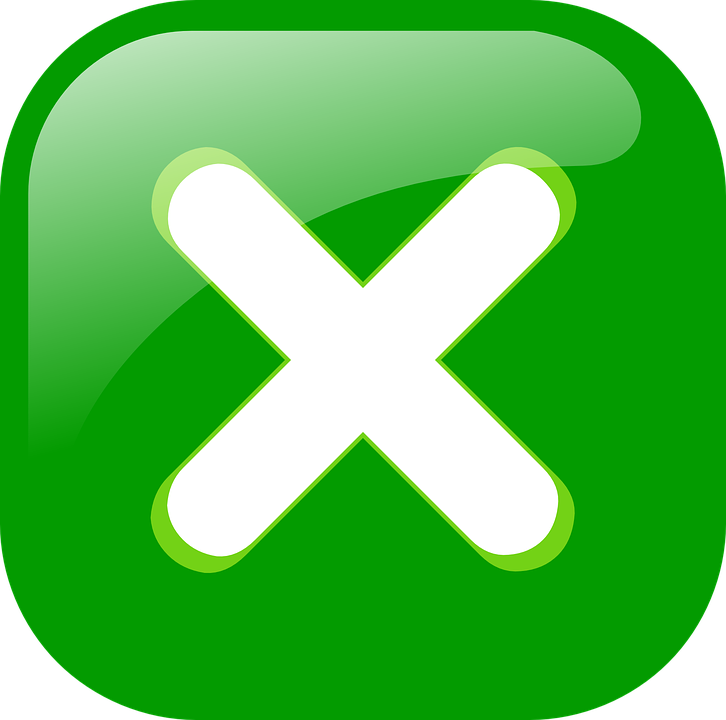 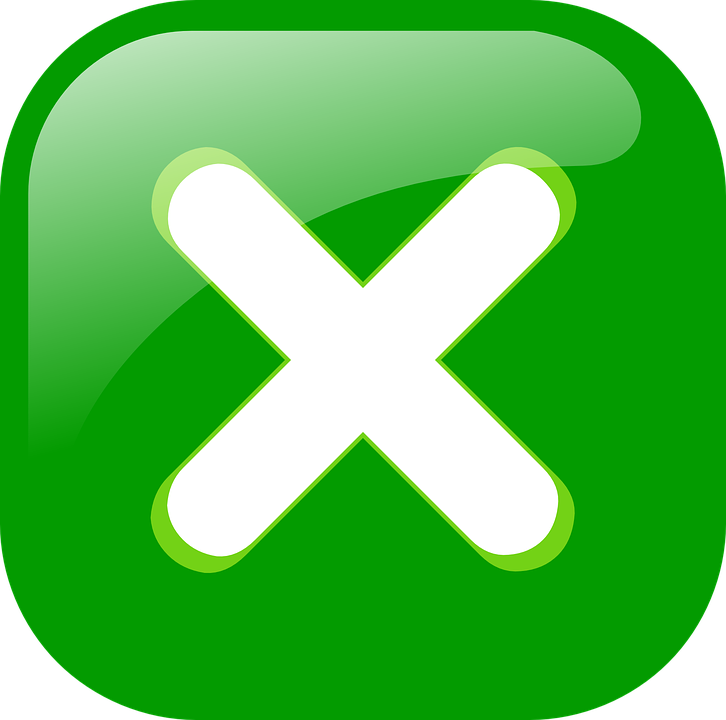 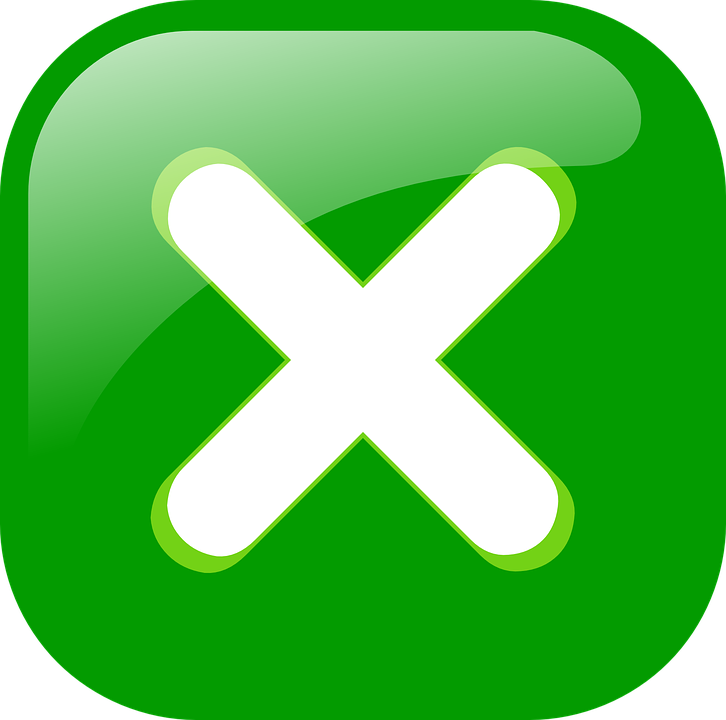 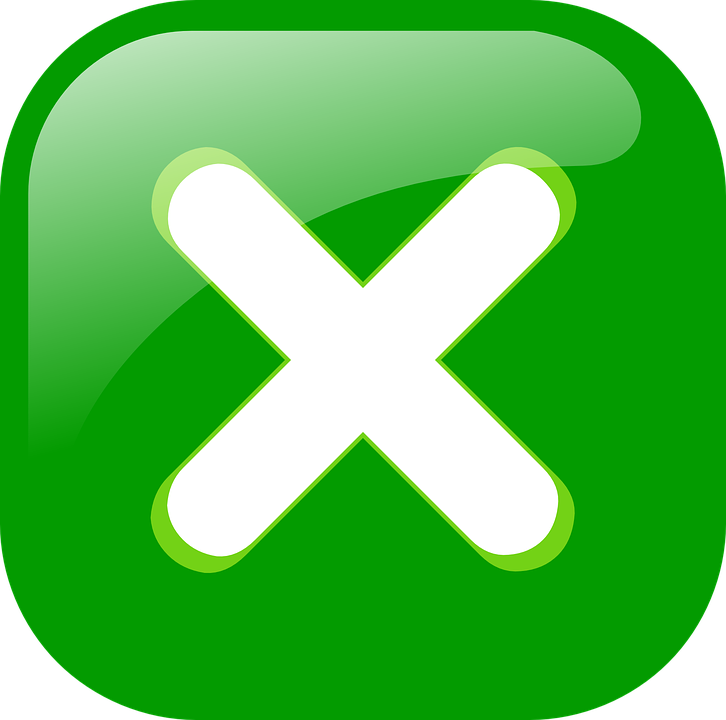 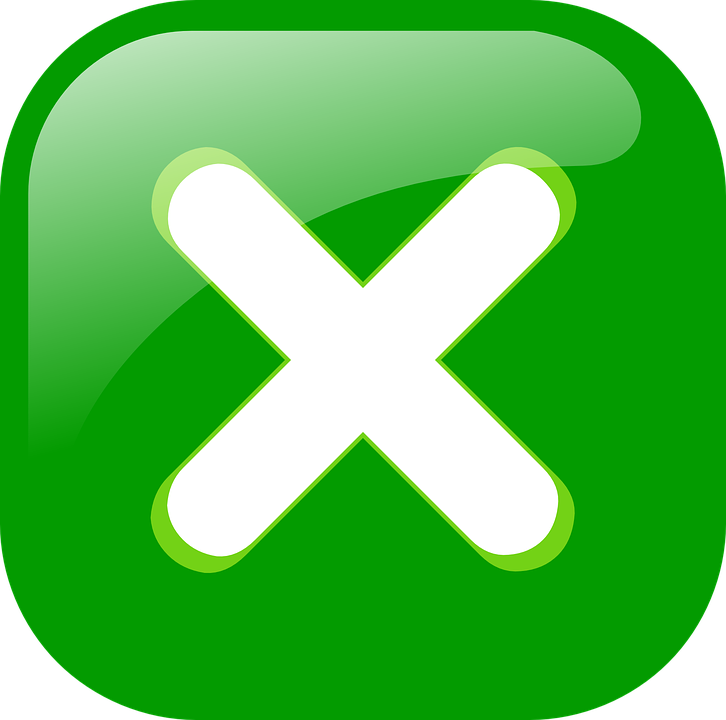 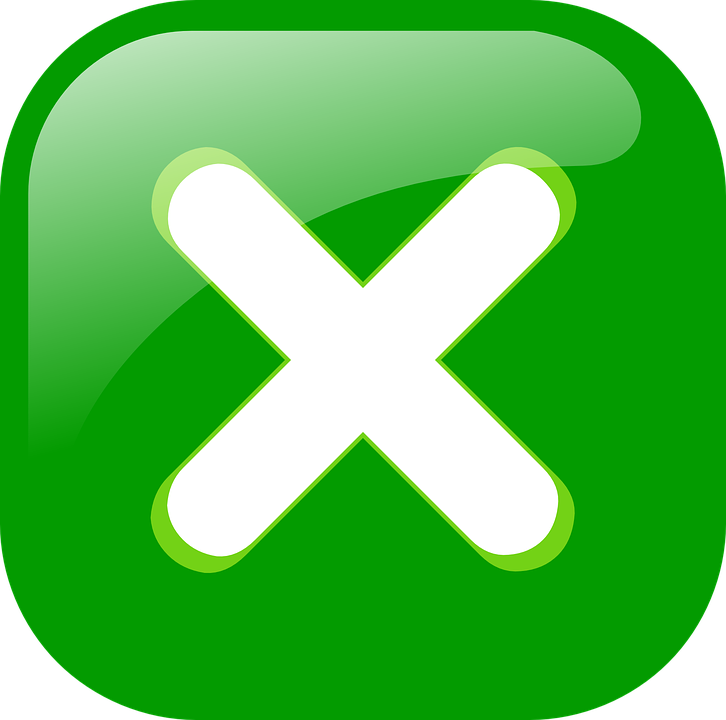 [Speaker Notes: ANSWERS]
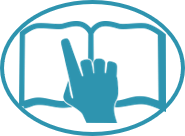 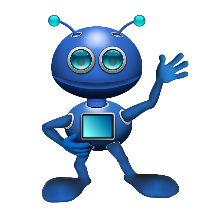 B Put a (X) next to the noun that completes each sentence.
lesen
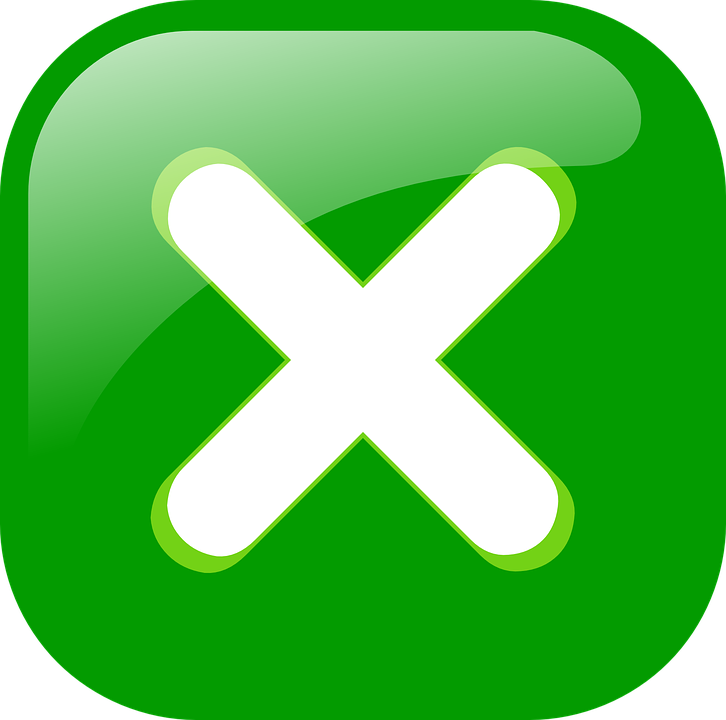 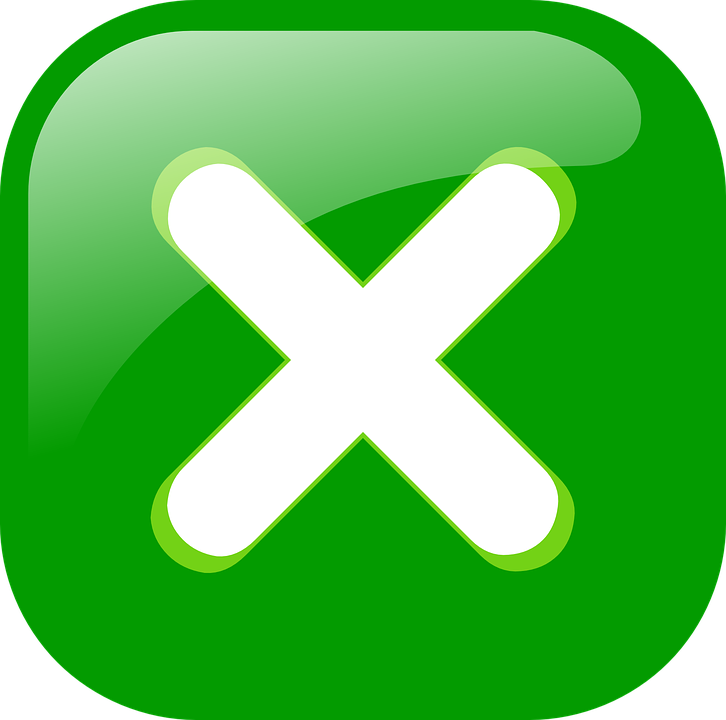 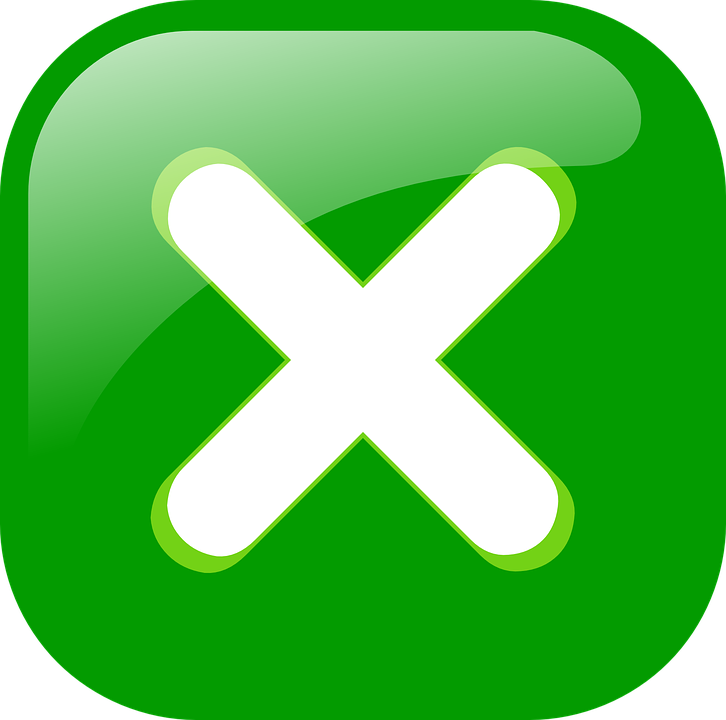 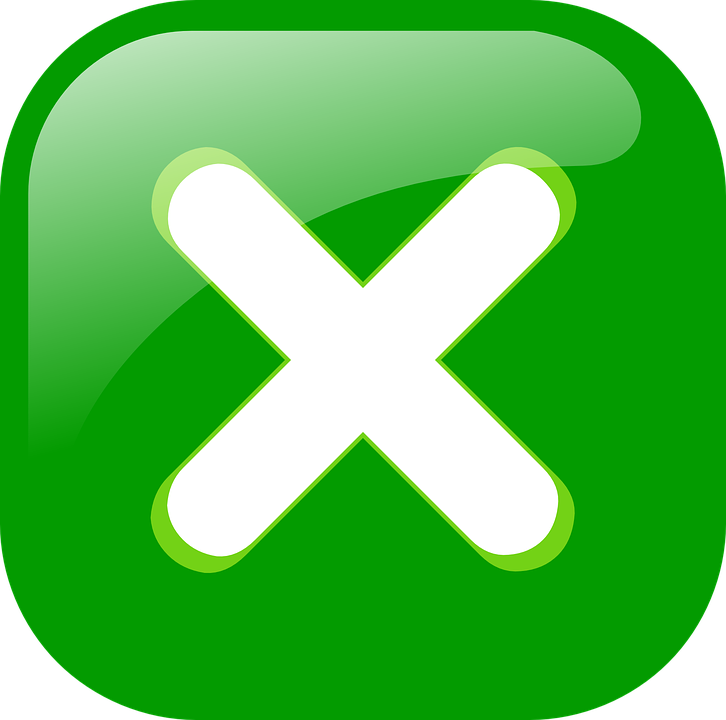 [Speaker Notes: ANSWERS]
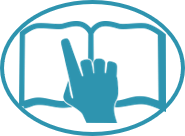 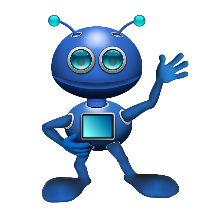 C Put X next to the subject or object that is being described.
lesen
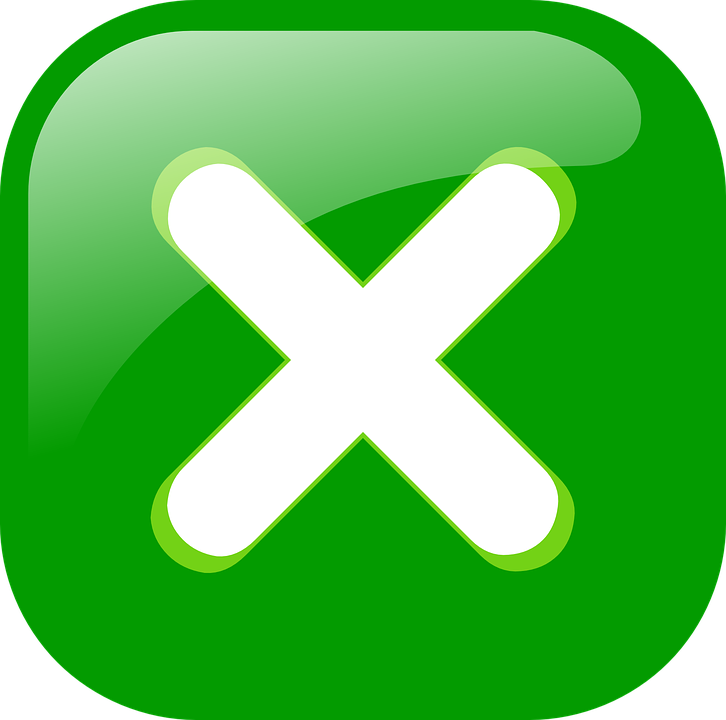 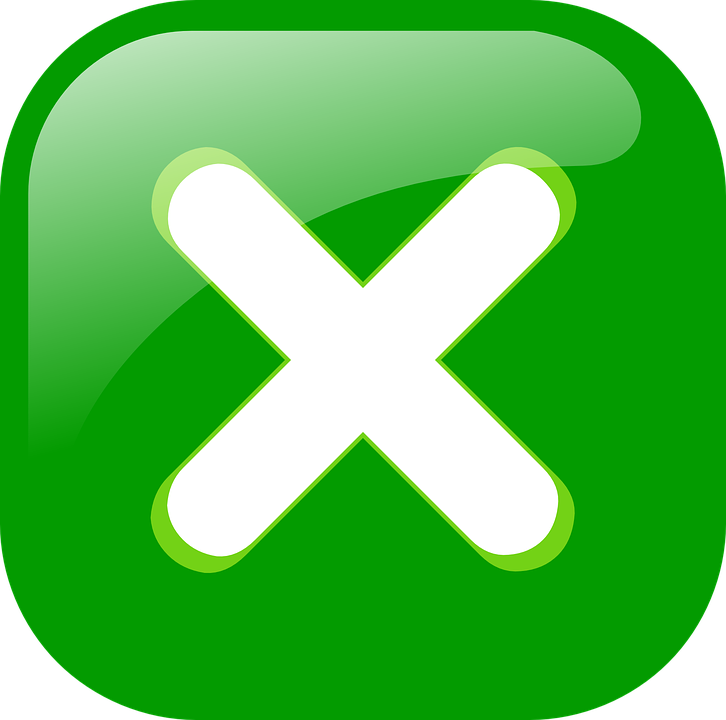 D Put X next to the location that completes each sentence.
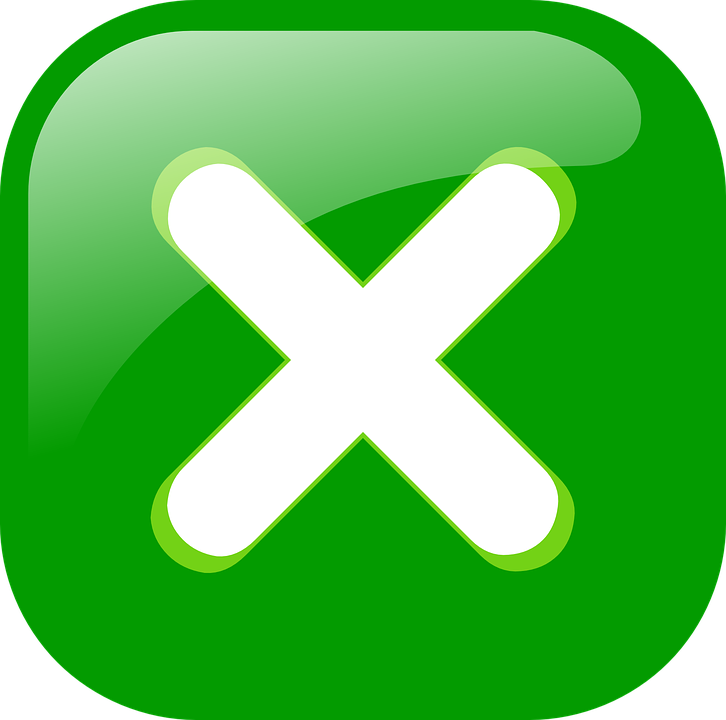 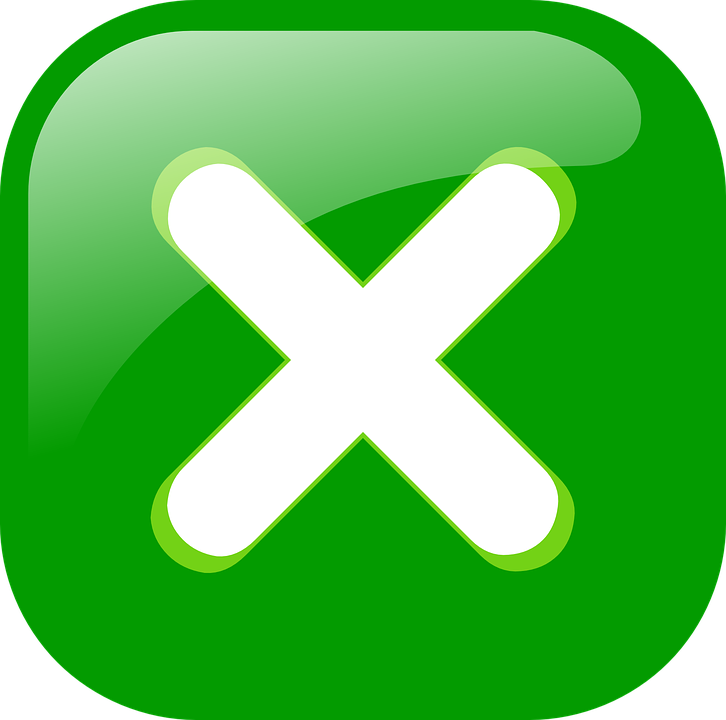 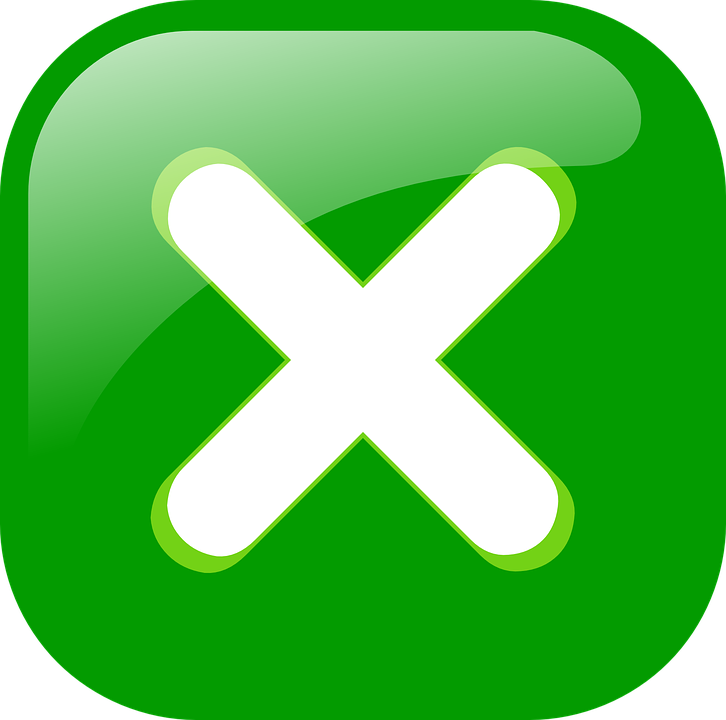 [Speaker Notes: ANSWERS]
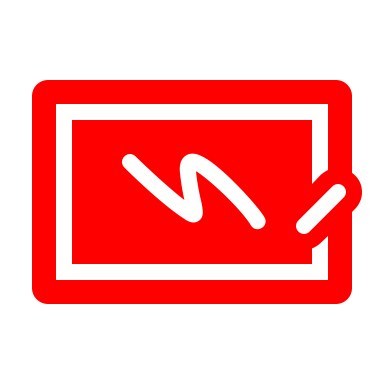 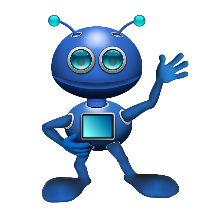 E  Put X next to the correct ending for each sentence.
schreiben
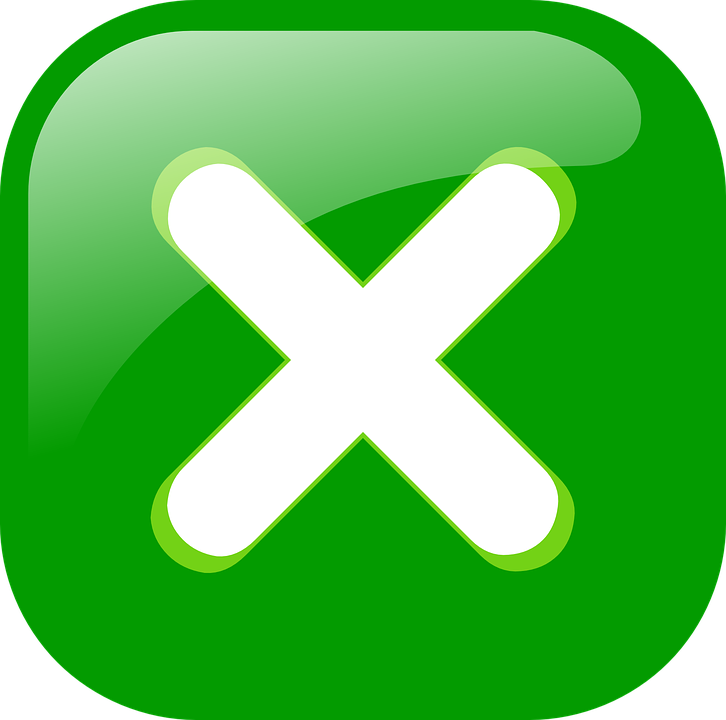 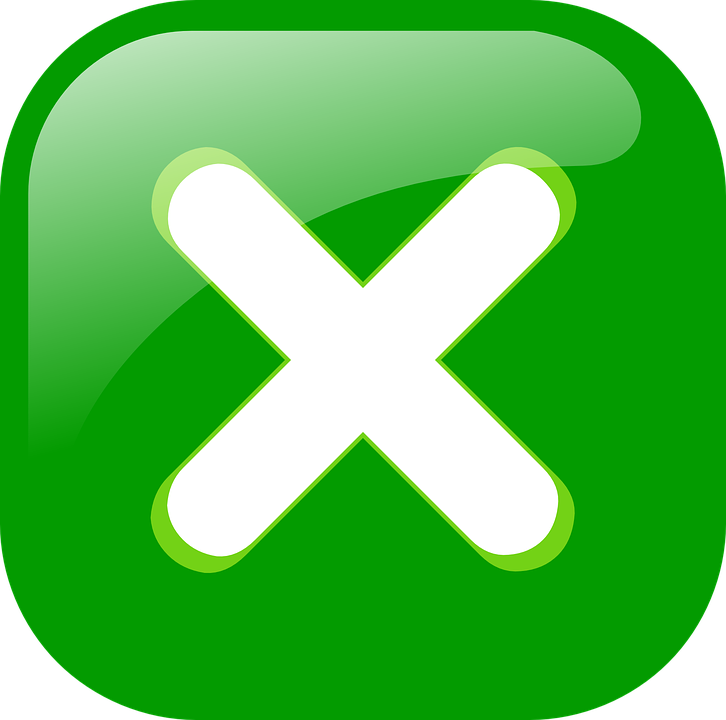 F  Complete sentence 2 with the plural form of the underlined noun in sentence 1.
[Speaker Notes: ANSWERS]
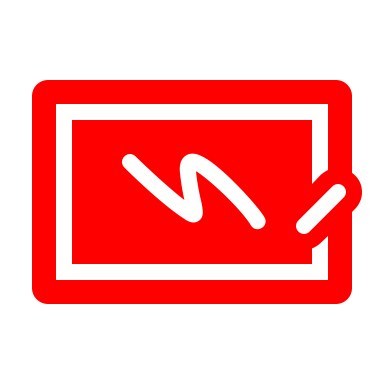 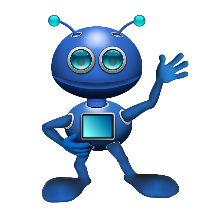 G  Write the German for the English given in brackets. Use the clues to help you.
schreiben
H Write the German article ‘the’.  The gender of the noun is provided.
I Write the German article ‘a’. The gender of the noun is provided.
[Speaker Notes: ANSWERS]